General Accessibility Information
Ana Iverson
Assistant Communications Specialist 
LSU AgCenter
aiverson@agcenter.lsu.edu
I will be referring to these programs:
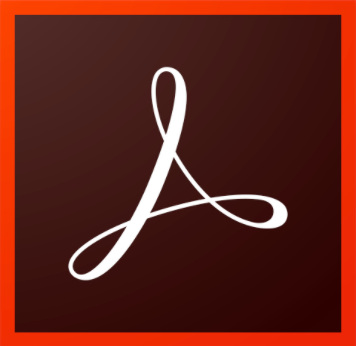 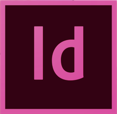 Microsoft Office 365
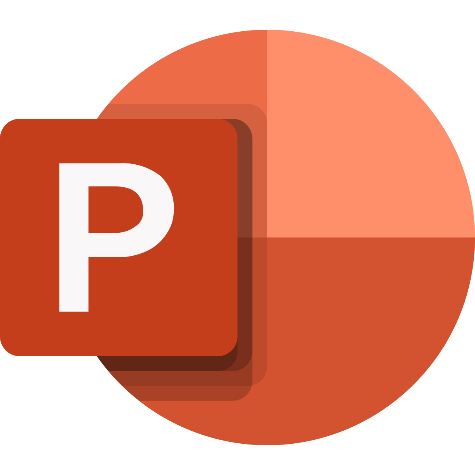 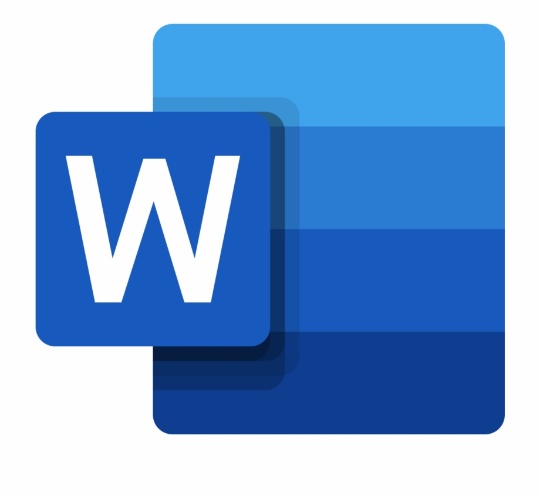 Adobe Acrobat Pro DC
Adobe InDesign CC 2019
PowerPoint
Word
[Speaker Notes: This is the subscription version of Adobe Acrobat. It is important that you have the professional version of Acrobat DC because the standard version doesn’t contain any of the accessibility features that I will be showing you.]
Myths of Accessibility
Myth #1:
There’s only a small audience for accessibility.

Truth: 
About 15% of the world’s population identifies as having some sort of disability but accessibility accommodations benefit users beyond those with an “official disability.” 
Consider the aging population, users whose native or primary language is not English, users with cognitive limitations, Users with limited or low vision, users with situational disabilities, and users with temporary disabilities.
[Speaker Notes: Consider the aging population: who may need larger font sizes or captioning on videos.
Users whose native or primary language is not English: may need more time to read text on auto-rotating slideshows.
Users with cognitive limitations: may need accessibility-friendly fonts or bulleted content to help focus. 
Users with limited or low vision: may need to zoom in on content to be able to read and understand it or may need more color contrast to be able to read or understand content.
Users with situational disabilities: may need captions on videos to be able to understand a video in a high-volume area or if they need to be quiet. 
Users with temporary disabilities: may need to access everything with their keyboard because they are unable to use a mouse.]
Myth #2:
Accessibility issues are so unfathomable only an expert can fix them.

Truth: 
Most accessibility fixes are simple to understand and implement once the content creator is aware of the tools and techniques. 
There are many free online resources for anyone to use to learn what to do with their Word, PowerPoint, Excel, InDesign, etc. documents.
[Speaker Notes: YouTube and Lynda.com are good resources to use if you would like training videos. There are also many websites online that provide tutorials on what to do. 
The accessibility checkers in Word, PowerPoint, and Adobe Acrobat Pro will give you instructions on how to fix errors.]
Myth #3:
You don’t need to worry about implementing accessibility until a user requests accommodation.

Truth: 
One minute of adding alt text or creating a correct table is worth one hour of finding each problem and figuring out how to fix it. Remediating a document for accessibility is far more time-consumingthan implementing accessibility measures from the beginning.
Myth #4:
Accessible design interferes with creative design.

Truth: 
More complex designs can be implemented while remaining accessible. The key is to incorporate elements that do not interfere with legibility, screen reader access or keyboard access.
[Speaker Notes: By mentally reframing digital accessibility as a kind of “design challenge” and less of a forced requirement, you can open the door to many possible solutions that are both beautiful and accessible.]
Busted Myths Summed up
Digital document accessibility helps more people than you might realize. 
Digital document accessibility is the job of every single person in your organization – not just designers or web developers. 
Think about accessibility early in your design and not just when it is requested by a user. This will help you save time, effort and money on your overall projects. 
Your documents can be both beautiful and accessible!
What documents need to be accessible?
Documents that are published on your organization’s websites. 
Documents emailed to faculty, students, guests or the general public.
Requirements for an Accessible Document
[Speaker Notes: The core principles are the same for all document types, but the individual steps vary depending on which tool you’re using and what the final format of the document will be.  I will be describing the basic requirements for an accessible document in the following slides.]
Proper and meaningful title
A web-accessible document must have a clear and meaningful title at the beginning. This helps readers quickly decide whether they want to read it. 
A meaningful title should not be the filename. 
For example: 
Filename: LAHomeLawn_torpedograss
Meaningful title: Louisiana Home Lawn Series: A guide to maintaining a Healthy Louisiana lawn: Torpedograss
How to add a proper title in your document
Adobe Acrobat Pro: Select File > Properties. On the description tab, enter the Title. Select Ok. 
Word: Select the File menu. Under Properties, enter the Title. 
PowerPoint: Select the File menu. Under Properties, enter the Title. 
InDesign: Select the File menu. Go to File info and enter in your metadata, including your title.
PDF tags
Tags identify each element in a document, such as headings, paragraphs, form fields, images, links, and tables. Tags help screen readers read the document logically and keyboard users navigate through the document with ease. 
An accessible document has all its elements tags and the document structure is accurate.
[Speaker Notes: Both Word and InDesign can automatically add tags when converting to PDF. You can also edit tags directly in Adobe Acrobat Pro.]
Alternate text for images
Users who are unable to see images depend on content authors to supplement their images with alternate text. In order to be WCAG 2.0 compliant, all images must have accompanying text that conveys the same information. 
The alt text should be succinct, just enough text to communicate the idea without burdening the user with unnecessary detail. When screen readers encounter an image with alt text, they typically announce the image then read the alt text.
[Speaker Notes: Most authoring tools provide a means of adding alternate text to images, usually in a dialog that appears when an image is added, or later within an image properties dialog.
Images that add no meaningful information should be marked as decorative. This will let assistive technology to ignore those elements and they will not be flagged for accessibility issues.]
Alternate text for images continued
Informative images: Images that graphically represent concepts and information, typically pictures, photos, and illustrations. The alt text should be at least a short description conveying the essential information presented by the image. 
Decorative images: These need to be marked as artifacts when the only purpose of an image is to add visual decoration to the page, rather than to convey information that is important to understanding the page. 
Images of text: If the image is not a logo, avoid text in images. However, if images of text are used, the alt text should contain the same words as in the image. 
Graphs and diagrams: To convey the data or detailed information, provide a full-text equivalent of the data or information provided in the image as the alt text.
Best practices when creating alt text
Alt text should be no longer than 125 characters. 
Accurate and equivalent: present the same content or function as the image. 
Don’t be redundant: do not provide information that is in the surrounding text. 
Don’t use descriptive phrases: screen reading software identifies images, so do not use phrases such as “image of” or “graph of.”
Heading structure
Headings allow screen reader users to read only the headings in order to get an overview of the content and to navigate directly to the part they want to read. 
Headings need to follow a logical structure of H1-H6. Every document must have a H1. This is often the title of the document. 
Every subheading should use the next heading level in the sequence and sibling headings must have identical heading levels.
[Speaker Notes: This enables screen reader users to understand how the page is organized, and to quickly navigate to content of interest. Most screen readers have features that enable users to jump quickly between headings with a single key-stroke. 
Virtually every document authoring format includes support for headings and subheadings.]
Heading structure continued
Do not skip heading levels! Skipping levels can make the screen reader user wonder whether there is missing content.
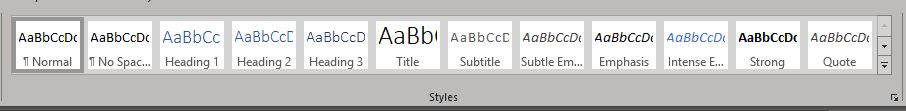 [Speaker Notes: How to add structure:
Use the heading styles within Word and PowerPoint to apply structure. 
You can edit the way they look by right clicking on the Style and choosing Modify.]
Heading structure example
H1: Links, Headings, Images, Oh My!
H2: Overview
H3: Terminology
H3: Icons
H2: Accessibility Standards
H3: Links
H3: Headings
H4: Order
H4: Headings and Screen Readers
H4: How Headings Help Users with Cognitive Disabilities
H3: Images
H4: Alternative Text
H4: Charts and Graphs
H2: Conclusion
Tab and reading order
The order in which content is presented or accessed needs to be defined for screen readers, keyboard navigation and small or zoomed in screens. 
Tag order defines how screen readers will read the content. Tab order determines how users will tab through a document with their keyboard. This will also dictate how they navigate from one form field to the next.
Bookmarks
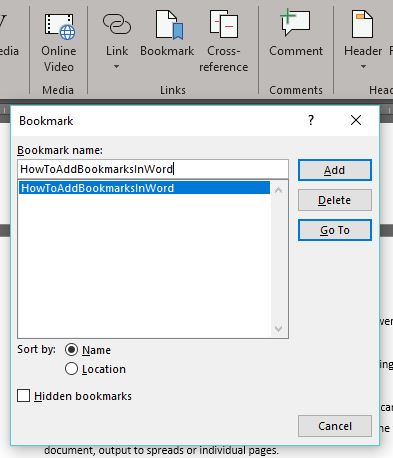 In documents longer than 9 pages, bookmarks are required to aid in navigation.
Bookmarks help assistive technology navigate to sections of long documents. Bookmarks should follow the existing structure including the table of contents and headers.
[Speaker Notes: They are good for breaking long documents into chunks and allowing users to jump directly to the content they need. When headers are insufficient, bookmarks help the user navigate the document.]
Format meaningful hyperlinks
Links presented in an electronic document should convey clear and accurate information about the destination. Most authoring tools allow the creator to assign a hyperlink to text.
For documents that will be circulated as print material, use a URL shortening service to create a customized and meaningful link name.
Format meaningful hyperlinks continued
Screen reader users often navigate from link to link and skip the text in between. Link text should make sense out of context and place distinguishing information first. 
Screen readers also allow users to view a list of all links on a page. The list can be presented alphabetically. Link text should be intuitive and make sense regardless of order. 
WRONG: click here 
CORRECT: Visit the LSU AgCenter website
List structure
Some assistive technology allows users to navigate from list to list or item to item.
You must use the list styles and not type in your bullets or numbers. Any content that is organized as a list should be created using the list controls that are provided in document authoring software.
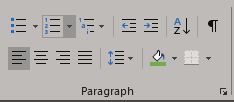 [Speaker Notes: Screen readers have to be given instructions to know how to organize content. Formatting lists provides screen readers with this information and helps visually impaired users navigate through your content more quickly.
When screen reader users enter a list, their screen reader informs them that they’re on a list and may also inform them of how many items are in the list, which can be very helpful information when deciding whether to continue reading.]
Use Tables Wisely
In order for assistive technologies to read tables, they need to be tagged so that the columns and rows are understood which preserves the logical relationship among information fields. 
If information is presented in a tabular layout purely for aesthetic or design purposes, then it is not necessary to create the content using a table. 
Important! Tables should not be used to control layout. Authoring tools have other means of doing this, including organizing content into columns.
Best practices when creating tables
A table is required to have a header in order for the table to pass. 
Tables need to have alt text and title as well. 
Some charts such as pie charts or bar graphs can be made more accessible by creating a simple table that provides the same information. 
When creating a table, always use the built-in table tool in your program.
Do not merge or split cells. This will create a failure. 
Do not leave blank rows or columns.
Do not create nested tables.
Complex tables can be difficult for readers to follow and comprehend, especially for screen reader users who have to remember the headers. Consider whether you could divide it into multiple smaller tables with a heading above each.
Forms
If your document is not a form, this does not apply.
Forms must be interactive and able to be completed by using a computer. 
Forms can be difficult to make accessible. It is recommended to turn your fillable form into an online web-based form. 
If you must have a PDF form, we recommend investing in Adobe Acrobat Pro. That program has a good Form tool.
Color contrast
In order to make documents accessible for low vision readers, a certain amount of contrast is required. 
Color Contrast Analyser
[Speaker Notes: Check that your text and graphics have strong contrast against the page background.  This enables your content to be read by individuals with moderate visual impairments and in low light conditions.
It is recommended to use black text on a white background.]
Text Styles
Don’t rely exclusively on color to draw attention. Use additional cues like bold or italics or both.
Meaning cannot be denoted by color alone. A way around this would be to include text and color, shape and color, or bold and color. 
Wrong: Turn in your final exam by Friday at 5:00pm. 
Correct: Turn in your final exam by Friday at 5:00pm.
[Speaker Notes: Text styles is the use of using more than color to denote the differences between content and the rest of the document. 
This will allow a visually impaired individual to identify the differences between content meaning.]
Identify Document Language
In order to ensure that screen readers will read a document using the appropriate language profile, the language of the document must be identified.
You should also identify the language of any content written in a language other than the document’s default language. With this information, supporting screen readers will switch between language profiles as needed on the fly.
[Speaker Notes: Leading screen reader software is multilingual, and can read content in English, Spanish, French, and a wide variety of other languages.]
How to preserve accessibility when exporting to PDF
In order for an Adobe PDF document to be accessible, it must be a “tagged” PDF, with an underlying tagged structure that includes all of the features already described on this page.   
In most authoring tools, there is an option in the PDF dialog box to check to make sure you are exporting to a tagged PDF. 
Do not “Print to PDF.” This does not pass along any accessibility features and everything will fail in your document if you run an accessibility checker on your PDF.
[Speaker Notes: There are right ways and wrong ways to export documents to PDF. For Microsoft products, the correct method of exporting to PDF depends on which version of Microsoft Office you’re using.
We have found that Microsoft Publisher is not a good program to use to create an accessible PDF. If you do, you will most likely need to remediate extensively in Adobe Acrobat Pro.]
How do you check your documents for Accessibility?
There are built in accessibility checkers that assist with finding accessibility errors in Word, PowerPoint, Excel and Adobe Acrobat Pro. 
In Microsoft Products:
Errors are the most serious problems
Warnings point out content that is difficult to read.
Tips are content that people might find difficult to read. 
Do not ignore warnings or tips. 
If possible, it is recommended to keep your Accessibility checker running while you work on your document.
[Speaker Notes: However, the automated checker is a good starting point, but is not the end-all to check your documents for accessibility. Accessibility checking requires manual inspection and some human judgement (for example, checking to make sure there is meaningful alternative text for an image).]
How do you check your documents for Accessibility? continued
Other Resources: 
PAVE – a free online accessibility checker for PDFs that can possibly fix the issues for you. 
CommonLook PDF Validator – higher level validator that will provide a certification report for each tested document.
How do you check your documents for Accessibility? continued 2
The automated checker is a good starting point, but is not the end-all to check your documents for accessibility. 
So while automated tools are truly amazing and getting “smarter” with each new version, as of today they cannot find all of your accessibility issues and still require a human to interpret the results and prioritize the issues they do find.
[Speaker Notes: The checker can find a number of errors, but it cannot find all. 
For example, an automated testing tool might tell you that your image is missing alternative text, but it cannot tell you what alternative text to write. Or in the case of a decorative image, it may flag it as needing alternative text, when it actually may not.]
Best practices when manually checking for accessibility
Review your heading structure to make sure it is logical. 
Check your reading your logical reading/tab order. 
Test using an assistive technology device. 
Test on a real user!
Adobe InDesign Tips
Use paragraph styles. They are required for accessibility. 
Associate each of the styles you’ve created with specific PDF tags. 
Add alt text to images.
Establish content read order with the Articles panel. 
Export to PDF, and be sure to select “Acrobat 6” or higher for Compatibility, and check the “Create Tagged PDF” checkbox.
[Speaker Notes: From the Paragraph Styles options menu, select Edit All Export Tags, check the PDF radio button, then select the relevant tags for each of your styles.
Simply drag content from the document into the Articles panel in the order in which it should be read by screen readers.]
Microsoft Word Tips
Accessibility does NOT equal plain and boring documents. There are tools in Word and PowerPoint that help visually decorate and enhance a document, while still optimizing accessibility. 
In Word, Advanced Text Formatting may be used; some work and some do NOT.
Text Effects will visually enhance a document without sacrificing screen reader compatibility. For visual effects, remember to address accessibility best practices for Color, Formatting, and Font Layout.
Text Box, Quick Parts, WordArt and Drop Caps are NOT accessible formatting tools in Mac or PC. Do NOT use a formatting tool that places a letter into a Text Box. A screen reader will not recognize this as part of a word to be read.
PowerPoint Tips
Use the built-in slide templates. 
Always add ALT tags or labels to images and include extended text descriptions for graphics and charts as needed.
Audio and video files should include captions or transcripts.
Use a color scheme that provides enough contrast between the text and the background yet is not too overpowering. 
Give a unique title to every slide.
[Speaker Notes: They are designed so the reading order is the same for people with vision and for people who use assistive technology.

Make sure the title is entered into the designated area (usually at the top), as this will help generate a table of contents for screen reader users.]
PowerPoint Tips continued
If your slide includes multiple elements (e.g. images combined with textboxes), use the Arrange tool to order elements in a sequence that will be intelligible to a screen reader user.
Avoid inserting text boxes as they are not recognized by screen readers. Use one of the slide master templates instead.
If you use the Chart Wizard, make sure the chart formatting is accessible.
Adobe Acrobat Pro Tips
It is always best if you start with an accessible source document and then export to PDF. That way, all the accessibility features will still be intact when the document needs to be exported again. 
However, if you do not have access to the source document, there are ways to fix the PDF in Adobe Acrobat Pro. 
Save often! There is no “undo” when modifying PDFs. 
Make sure the document has readable text and that it is not an image/scanned document. 
Try selecting text by using a mouse or going to Edit > Select all. 
If you can’t select text, the document is not accessible and needs to be converted to recognizable text. Do this by going to View > Tools > Recognize Text.
Adobe Acrobat Pro Tips continued
Make sure the document is tagged. In your Document Properties, see if it says “yes” next to “Tagged PDF.” If not, go to the Accessibility tool and click “Add Tags to Document.” This will automatically add tags but you need to manually check them to make sure they are correct. 
Manually check your reading order by using the “Touch Up Reading Order” option in the Accessibility tool. Other things this feature helps with:
Marking decorative or redundant images as a “background/artifact.” This will hide it from screen readers. 
Add or edit alt text for informative images. 
Rearrange the reading order. 
Add table summary to data tables.
[Speaker Notes: This will provide a fairly accurate representation of the order in which a screen reader will read your content.]
Adobe Acrobat Pro Tips continued 2
Other things the Reading Order feature helps with:
Marking decorative or redundant images as a “background/artifact.” This will hide it from screen readers. 
Add or edit alt text for informative images. 
Rearrange the reading order. 
Add table summary to data tables. 
Check for any lingering errors by using the accessibility “Full Check.”
This will report any errors you still need to fix. Right-clicking on the error will you an “explain” option that will pull up a web page explaining how to fix in the PDF.
Any questions?
If you want a copy of this presentation as well as a 
Word Document that goes into detail about 
Adobe InDesign accessibility features, email me at 
aiverson@agcenter.lsu.edu
Web and Document Accessibility Information
Ana Iverson
Assistant Communications Specialist 
AIverson@agcenter.lsu.edu
Liz Black
Web Content Coordinator
Lblack@agcenter.lsu.edu
Web Accessibility
Website accessibility is the practice of ensuring there are no barriers that prevent access to information and functionality of websites by people with disabilities. 
 
Examples of disabilities that affect the accessibility of websites include low vision, blindness, color blindness, deaf, hearing-impairment, down syndrome, hand tremors,  etc.
Why is accessibility important?
It allows people with disabilities equal access to our information. For example, screen readers can read the information to a person who is visually impaired, closed-captioning is available to someone who is hearing impaired, etc.
In 2010, the U.S. Census Bureau released a report stating that 56.7 million people, or approximately 19%, of people are affected by some form disability.
ADA compliance helps those with disabilities and has some benefits for everyone else.
It helps with SEO (Search Engine Optimization).
Websites, social media and email are all forms of communication that should be accessible.  You can’t get around accessibility by emailing a non-compliant PDF.
[Speaker Notes: How many of you have benefited in one way or another by reading closed captioning? SEO – I’ll go into a little more detail about this further into the presentation.]
Why is accessibility important? (Continued)
The number of federal website accessibility lawsuits has gone from 814 in 2017 to 2250 in 2018. Mark Shapiro, President of the Bureau of Internet Accessibility, said that he would not be surprised if the number of lawsuits filed in 2019 is 2.5 times higher than 2018.
March 2014, the Department of Justice increased the maximum civil penalty for a first violation under Title III of the Americans with Disabilities Act of 1990 from $55,000 to $75,000.
Not only is accessibility the law, but as responsible professionals, we should want everyone to have equal access to our information.
Empathy is an important aspect to helping improve our approach to web accessibility. Empathy is the ability to perceive and understand how another person is feeling in certain situations.
[Speaker Notes: The maximum for a subsequent violation is $150,000.]
Example of why is accessibility important?
Screen Reader Demo for Digital Accessibility by UCSF Documents & Media Photography.
Creating Accessible Web Content
[Speaker Notes: Design web pages for screen reader compatibility
Videos on web pages require edited closed captioning]
Main components of web pages and how to make them accessible
Content or the main body text
Documents
Images
Videos
Content or the main body text
Headings 
All Caps
Underlining
Links
Lists
Tables
Headings
Add structure and a reading order to web pages
One H1 heading or main title on each page
H2 Subheadings (subtitles) are below H1
H3 Subheadings are below H2 and so on.
Example of H1, H2 and H3 Headings
Avoid All Caps
Avoid using all caps unless it’s an acronym.
IMPORTANT  or  LEARN MORE

Draw attention to your text by using bold, italics or both.
[Speaker Notes: Avoid using all caps unless it’s an acronym because screen readers may read all caps as an acronym by reading one letter at a time.]
Avoid Underlining
Avoid underlining words on web pages. 
Don’t underline words.
Text that is linked to a web page is underlined by default.

Once again, draw attention to your text by using bold, italics or both.
Links
All links must contain either text or an image with alt text that describes where the link is going.
Clearly describe where the link is going. Do not use “Click here” or “Learn more.”
Do not place the URL on the page like this: www.lsuagcenter.com. Do this instead: Find more information on the LSU AgCenter website.
[Speaker Notes: All links must contain either text or an image with alt text that describes where the link is going.
Clearly describe where the link is going. Do not use “Click here” or “Learn more.” These words do not describe where the link is going.
Do not place the URL on the page. Screen readers will read every the whole URL.
Provide a clear description of where the link is going. Do this instead: Find more information on the LSU AgCenter website.
Avoid redundant links, such as linking an image and text to the same URL. This causes screen readers to read the same information twice.
When linking to a page outside of your website, make sure the new page opens in a new window and  the website or resource you’re linking to is also accessible (ADA compliant).]
Links (Continued)
Avoid redundant links, such as linking an image and text to the same URL. However, it’s best to avoid using images as links. 

If you link to an image, the alt text should convey the location and purpose of the link. Treat the image as a link, not an image. The alt text should not describe the image.
When linking to a page outside of your website, make sure the new page opens in a new window. Also, make sure the website or resource you’re linking to is also accessible.
Check your web pages for accessibility
WAVE is a web accessibility evaluation tool that allows you to check pages on your website for accessibility issues.

https://wave.webaim.org/

Copy the web address (URL) and paste it in the box that says “Web page address.”
Lists
Use lists to group similar information.

Unordered or bulleted lists are used when the items do not need to be in any particular order.

Ordered or numbered lists are used when the order of the items is important.
[Speaker Notes: All links must contain either text or an image with alt text that describes where the link is going.
Clearly describe where the link is going. Do not use “Click here” or “Learn more.” These words do not describe where the link is going.
Do not place the URL on the page. Screen readers will read every the whole URL.
Provide a clear description of where the link is going. Do this instead: Our new process for creating and editing content is called Sitecore Express.
Avoid redundant links, such as linking an image and text to the same URL. This causes screen readers to read the same information twice.
When linking to a page outside of your website, make sure the new page opens in a new window and  the website or resource you’re linking to is also accessible (ADA compliant).]
Tables
Use simple data tables with row headers, column headers or both. 

Do not use tables to control your layout.

Do not use nested tables, which are tables within tables.

Do not to use images of tables on web pages. An image of a table is an image, not a table.
Example of a simple data table
Documents
PDF files
Word files
Other files
[Speaker Notes: Ana will give more information on creating an accessible document and remediating or fixing an existing document. However, we are using PDFs more than necessary on the LSU AgCenter website. I want to briefly explain the difference between a PDF and a web page.]
Difference between a PDF and a web page
PDF (Portable Document Format) – A file format that was originally created to share documents among computer users before the rise of HTML documents (web pages) and was mainly used in desktop publishing for print publications.
Web Page – A document usually created using HTML (Hyper Text Markup Language) that contains information that is accessible through the internet or other networks using a web browser.

When you put a PDF on a web page, you are using one document to share or house another document instead of using the web page document to display the information.
[Speaker Notes: When you put a PDF on a web page, you are using one document to share or house another document instead of using the web page document to display the information.  
I think this has become a habit or just something that is easy to do. 
PDFs were not created to replace or become a web page.]
PDF Files
Try to limit PDFs on web pages.

If you have a PDF on the web page, also put all the content from the PDF, if feasible.

PDFs still needs to be accessible even when all the content is on the page.
[Speaker Notes: Limit PDFs on web pages, unless you have a good reason for having one. 
If you have a PDF on the web page, also put all the content from the PDF, if feasible.
One reason for this is that even though search engines don’t usually put a PDF at the top of search results, it is possible that a PDF could show up before the page does. If a person who is visually impaired is searching for information and the PDF somehow shows up at the top of the search results, then there’s an accessibility issue.]
Good Reasons for having a PDF
Long documents or reports
Publications that require posting on the web
Printable forms or documents. However, web pages are printable but may not have the quality of a printed PDF.

A good question to ask yourself:  
What is the reason you want to put a PDF on your web page?
[Speaker Notes: “This is what we’ve always done” or “It’s easy” are not good reasons.]
Benefits to limiting PDFs on web pages
Search Engine Optimization (SEO)
More easily engage on regular web pages
Not mobile friendly 
Not visually pleasing
Correcting a web page is easier than correcting a PDF on a web page
[Speaker Notes: Search Engine Optimization (SEO) is the process of optimizing your website content so that people can find it when they search on the internet. Search engines like Google can easily locate and read PDF files, but these documents often lack basic information that help search engines know what the content is about, which affects your position in search results. This means that a PDF rarely appears at the top of the page in search results.
Visitors can more easily engage and interact with your website on regular pages than with PDF documents. Visitors to your website must make an additional click on the PDF before they can view the content.]
Images
All images must have alt text or alternative text (alt tags). 
Alt text is a brief description of the image. 

Alt text is the information that screen readers read to a person who is visually impaired to describe the image.
Images on web pages have 3 main purposes
Convey simple information

Convey complex information

Decorative
[Speaker Notes: Convey simple information – Includes pictures, icons, drawings, or logos. Limit alt text 125 characters or less.
Convey complex information – Includes graphs and charts. Usually requires a long description which is more than 125 characters. Description should be the text equivalent of the information that’s being presented graphically and can be added in the content section of the page.
Decorative – Only for decoration and does not convey any important information or meaning.  It requires empty alt text.]
Simple Images
Includes pictures, icons, drawings, or logos. 

Limit alt text 125 characters or less.
Complex Images
Includes graphs and charts

Usually requires a long description which is more than 125 characters

Add a long description to the content on the page 

Long description should be the text equivalent of the information that’s being presented graphically and can be added in the content section of the page
Decorative Images
Only for decoration.

Does not convey any important information or meaning.  

Requires empty alt text.
How to write good alt text
Alt text should be in the proper context.
Do not include the text “picture of” or “image of.” 
Describe the image as clearly and concisely as possible but keep it short to no more than 125 characters.
If an image needs a longer description, describe the image in the content of the article and provide a shorter alt text.
[Speaker Notes: Write the alt text in the proper context based on the content surrounding the image.
Since screen readers automatically announce that an image is an image, there’s no need to include the text “picture of” or “image of” in the alt text.
Describe the image as clearly and concisely as possible but keep it short to no more than 125 characters.
If an image needs a longer description, describe the image in the content of the article and provide a shorter alt text. However, do not duplicate the description in the alt text and in the content of the article
As with any text, use proper punctuation, spelling and spacing in the alt text. This makes the information easier to understand.
Try to avoid using images with text. Search engines and screen readers cannot read the text located within images. If you cannot avoid using images with text, it is best to have the exact same text within the alt text. If the exact same text is too long, then it should be in the content on the page.
Provide the content and the function of the image. If you have an image with a link, the alt text should describe the image and where the link is going. For example, if you have a logo linked to your home page, the alt text should describe your logo and have the word “home.”]
How to write good alt text (Continued)
As with any text, use proper punctuation, spelling and spacing in the alt text. 
Provide the content and the function of the image. 
Try to avoid using images that contain text.
[Speaker Notes: This means capitalizing the first letter of each sentence and placing periods at the end of each sentence.]
Which Description is best?
Roses.
Two red roses on a bush.
One red rose on the left and a red blossoming rose on the right of a rose bush with stems that have stickers and leaves and blurred green grass in the background.
Which Description is best? (Continued)
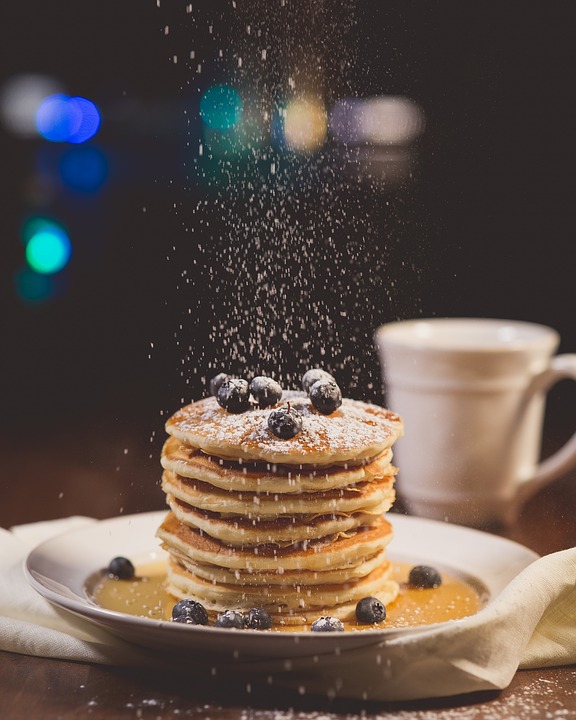 Pancakes.
Stack of blueberry pancakes sprinkled with powdered sugar.
Stack of 9 blueberry pancakes sprinkled with powdered sugar on a plate sitting on top of a napkin with a blurred-out coffee cup behind the plate.
Try to avoid images that contain text
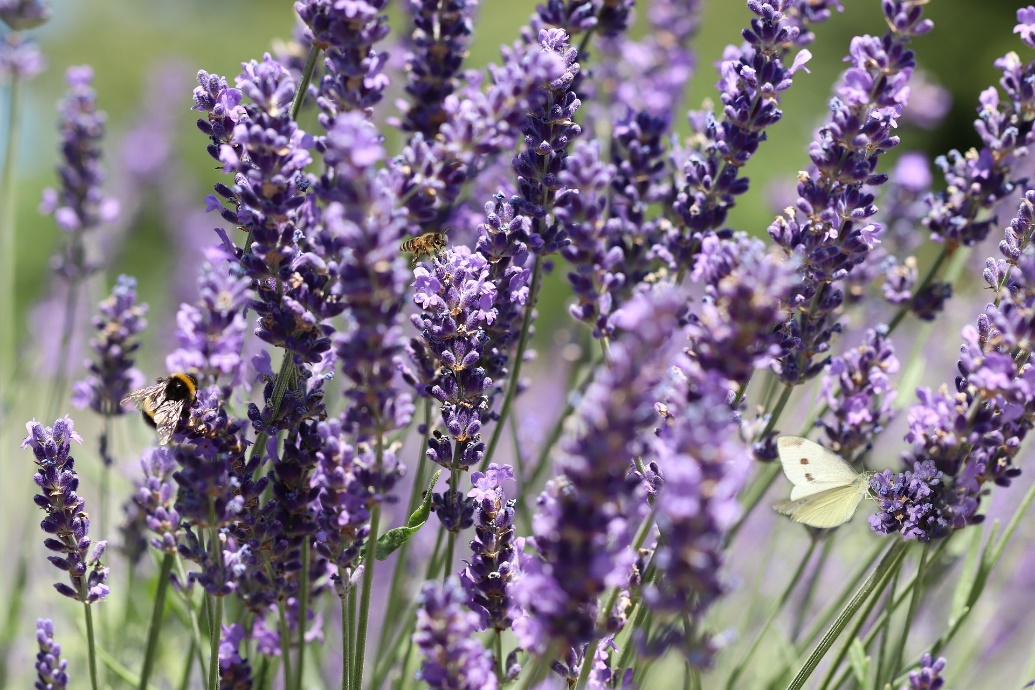 This is accessible
It’s best to have images without text and put the text either in a caption or somewhere else in the article.
Adding a long description to a graph
Lesson study tripled in three years.

In 2016: 1,368 youth participants, 6 educators and 1 lesson study team

In 2017: 6,010 youth participants, 25 educators and 6 lesson study teams

In 2018: 17,500 youth participants, 62 educators and 10 lesson study teams
Videos
Make videos accessible by adding closed captioning (CC). 
Always edit the text in the closed captioning to correct any typos. 


Quality standards for closed captioning:
Must be accurate and relay the exact words with correct spelling, punctuation, and grammar with 90% accuracy
Must be included from start to finish
Must be synchronized with the words spoken
[Speaker Notes: FTC says it should be 99% accurate for broadcast television.]